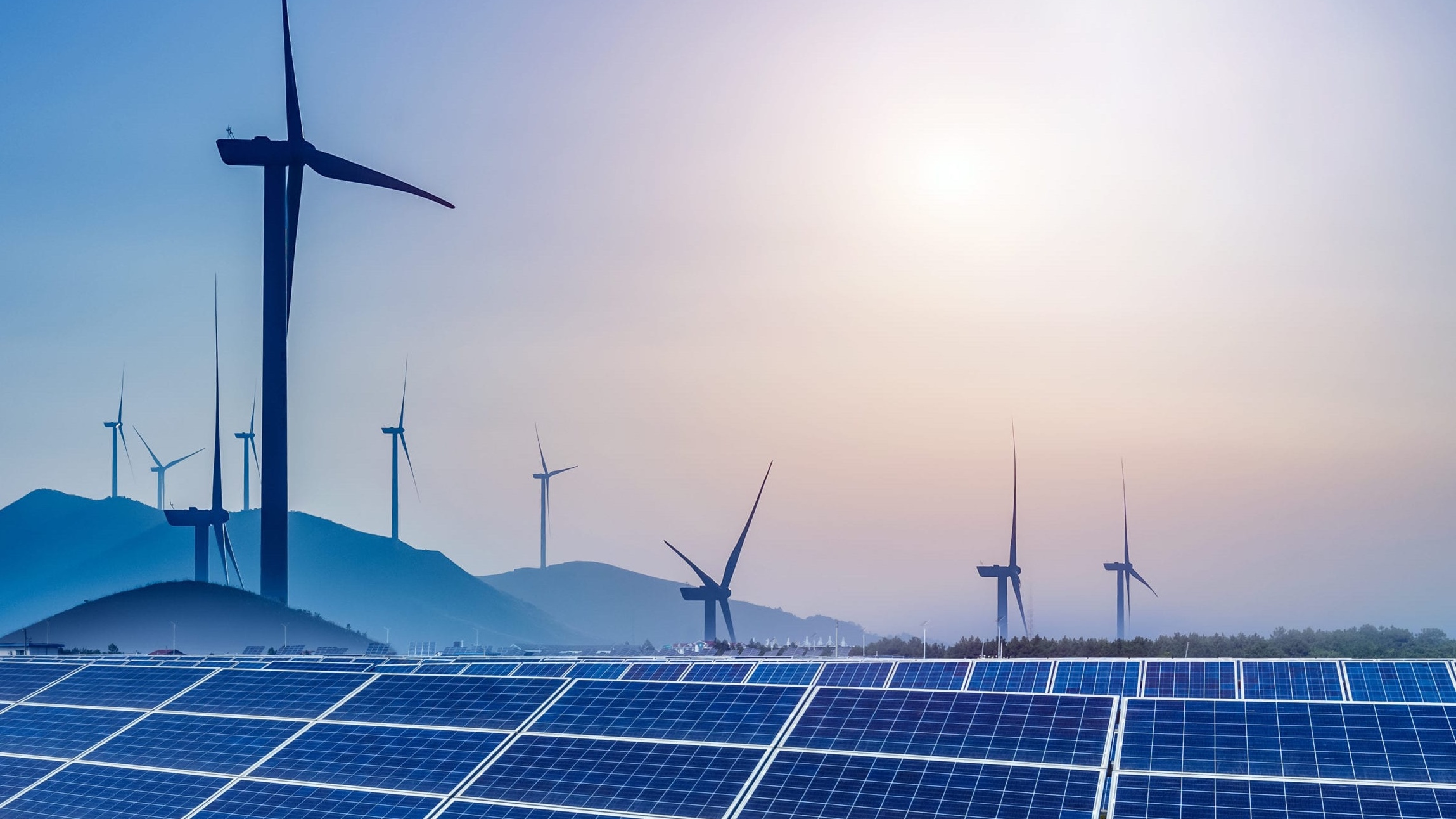 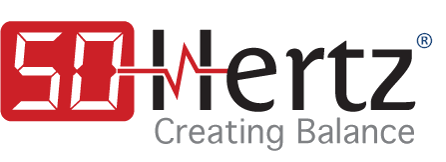 Comments on Central Electricity Regulatory Commission (Connectivity and General Network Access to the inter-State Transmission System) (Third Amendment) Regulations, 2024
Manikaran Power  Limited
Comments on CERC Draft GNA 3rd Amendment
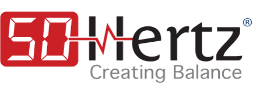 Comments on CERC Draft GNA 3rd Amendment
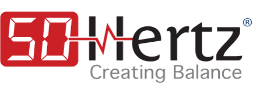